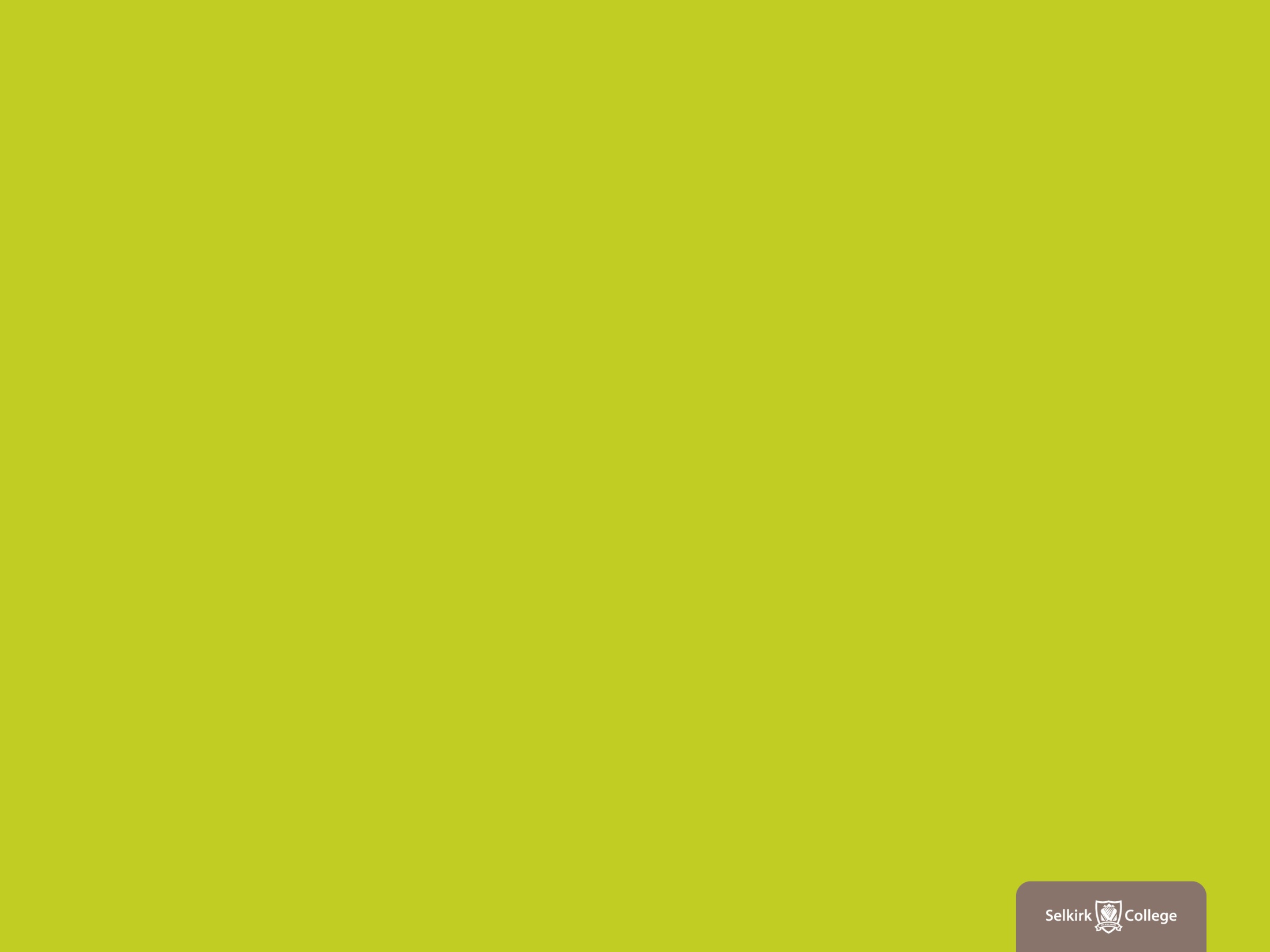 Title | sub title 36pt
Subtitle 28 pt
Text here 24pt
Text here
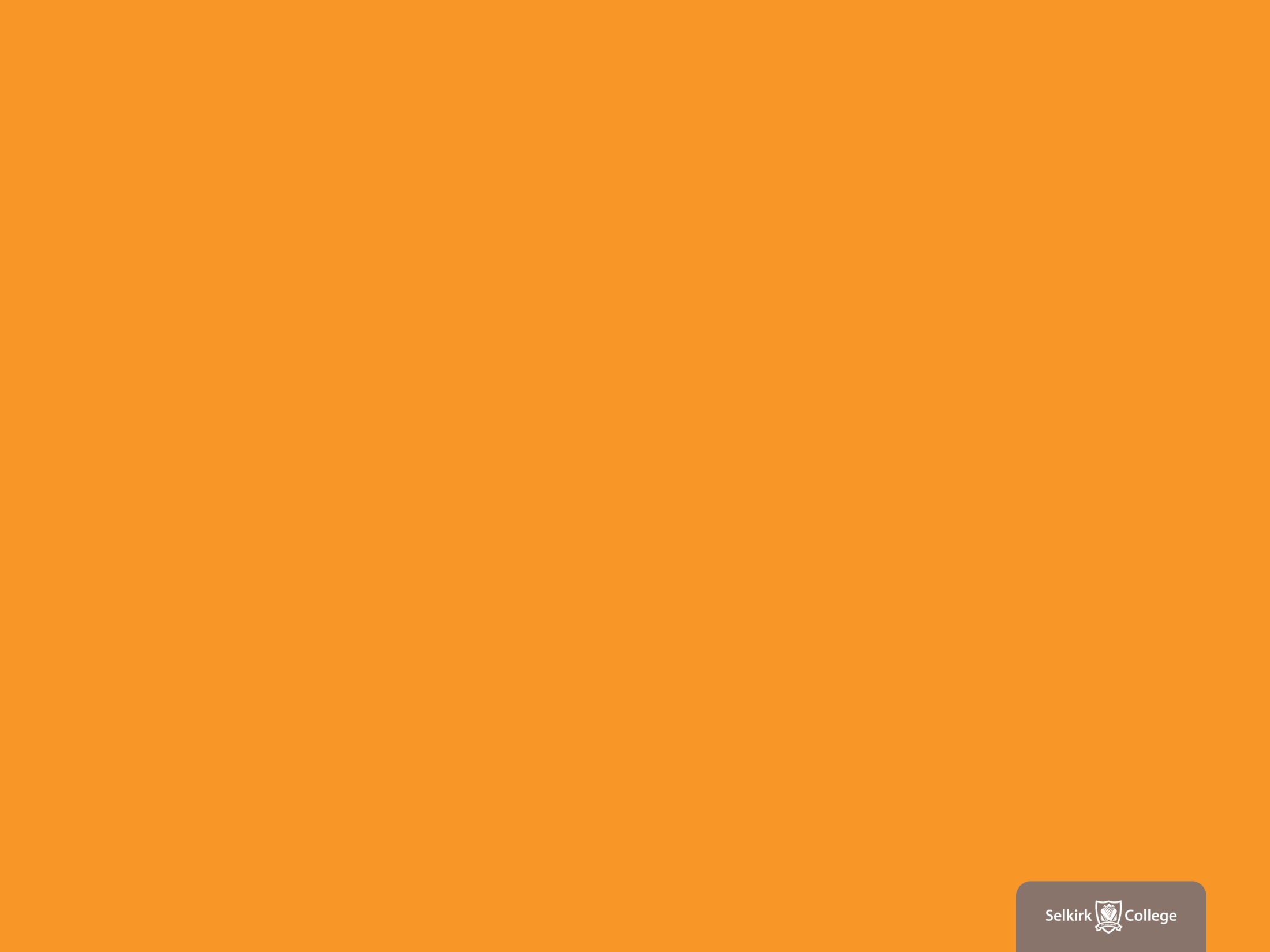 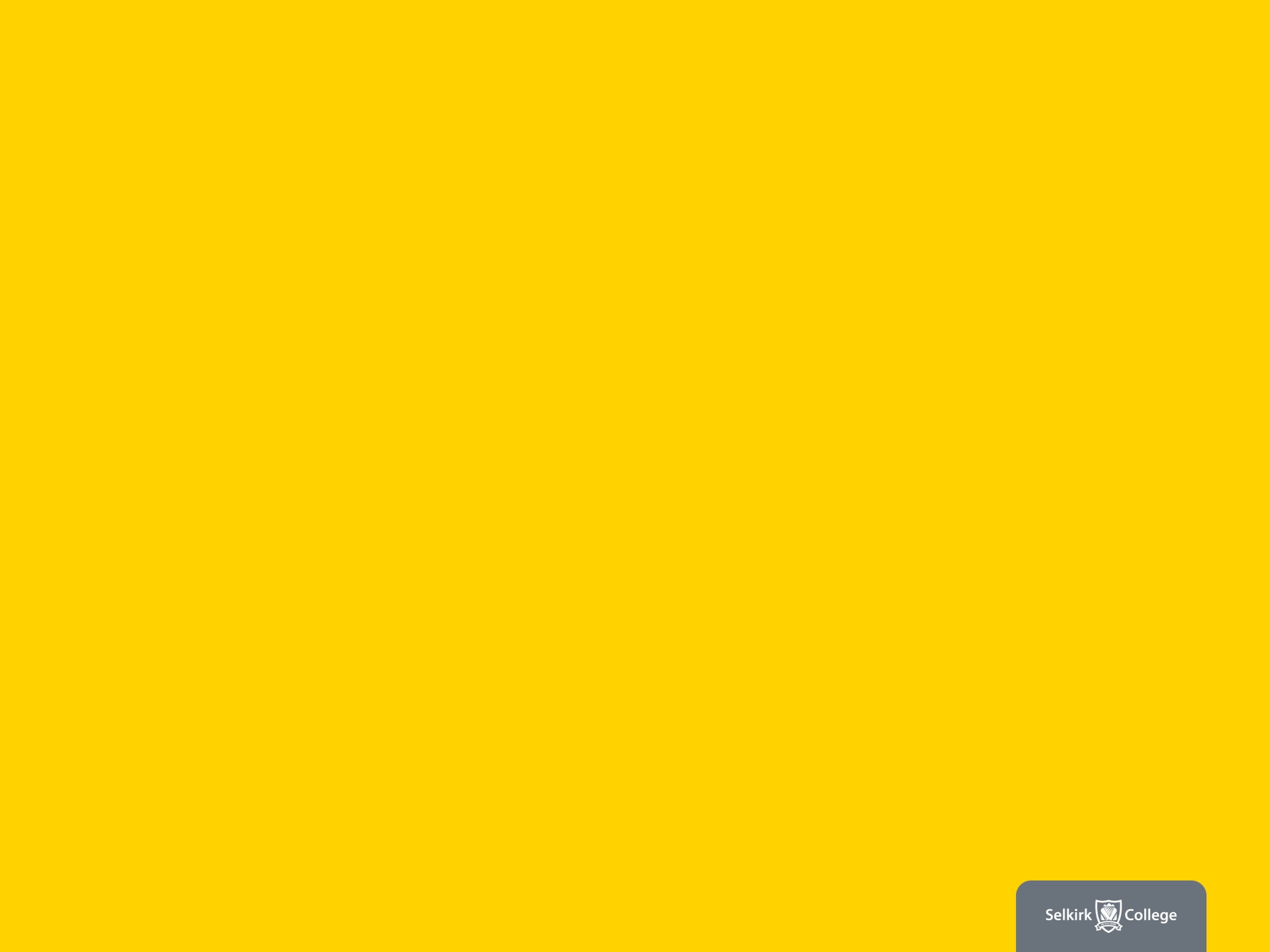 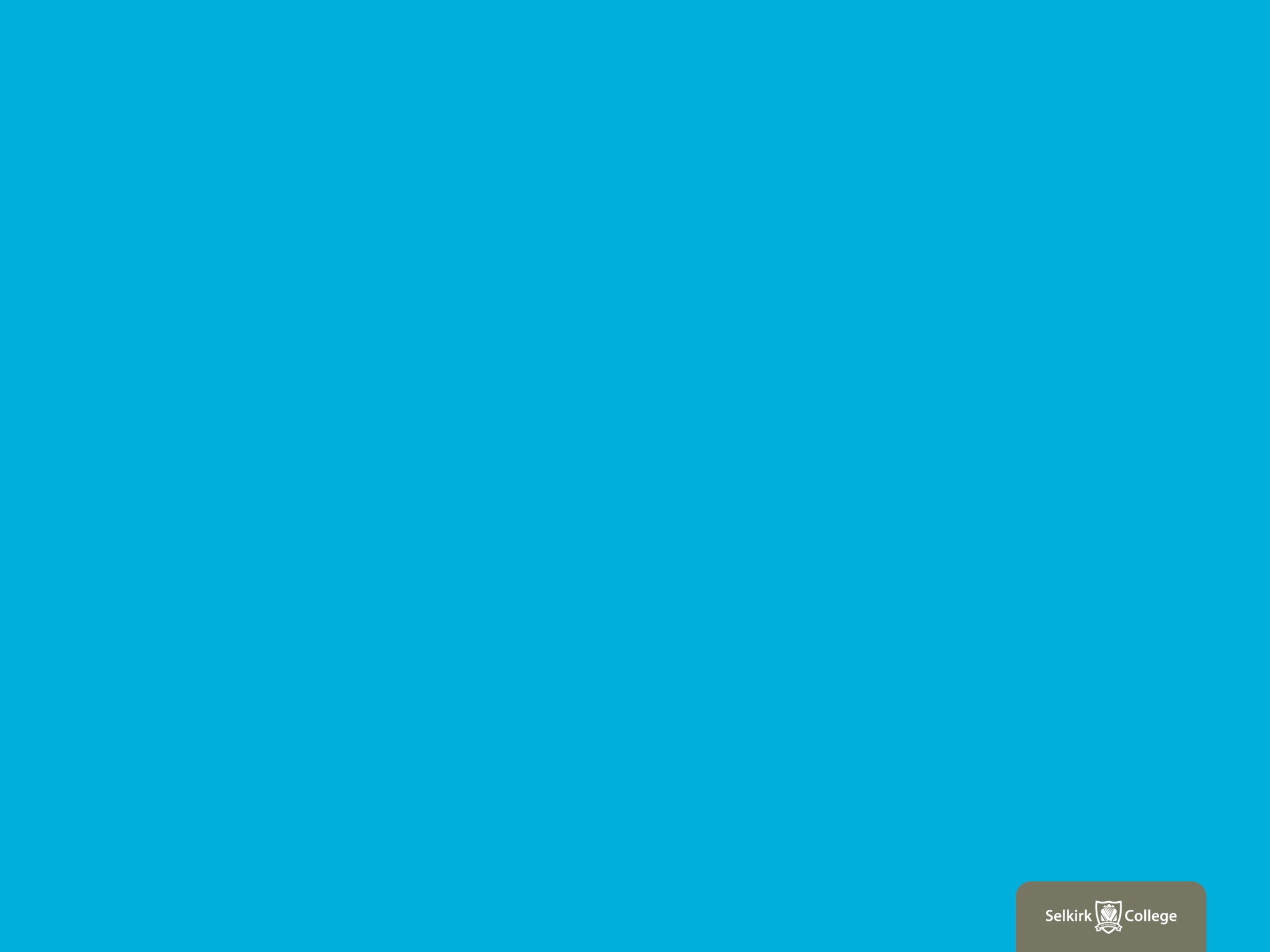 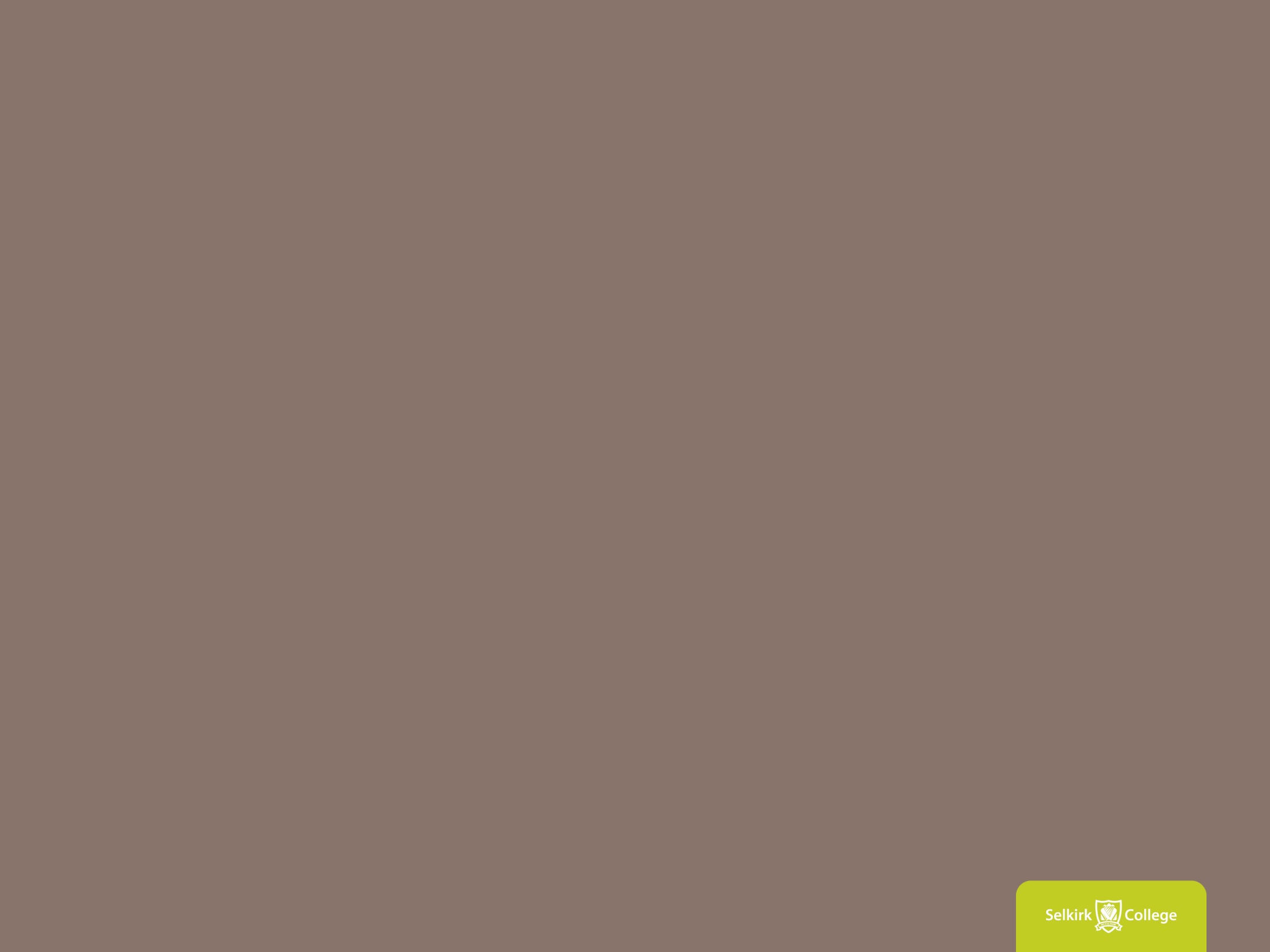 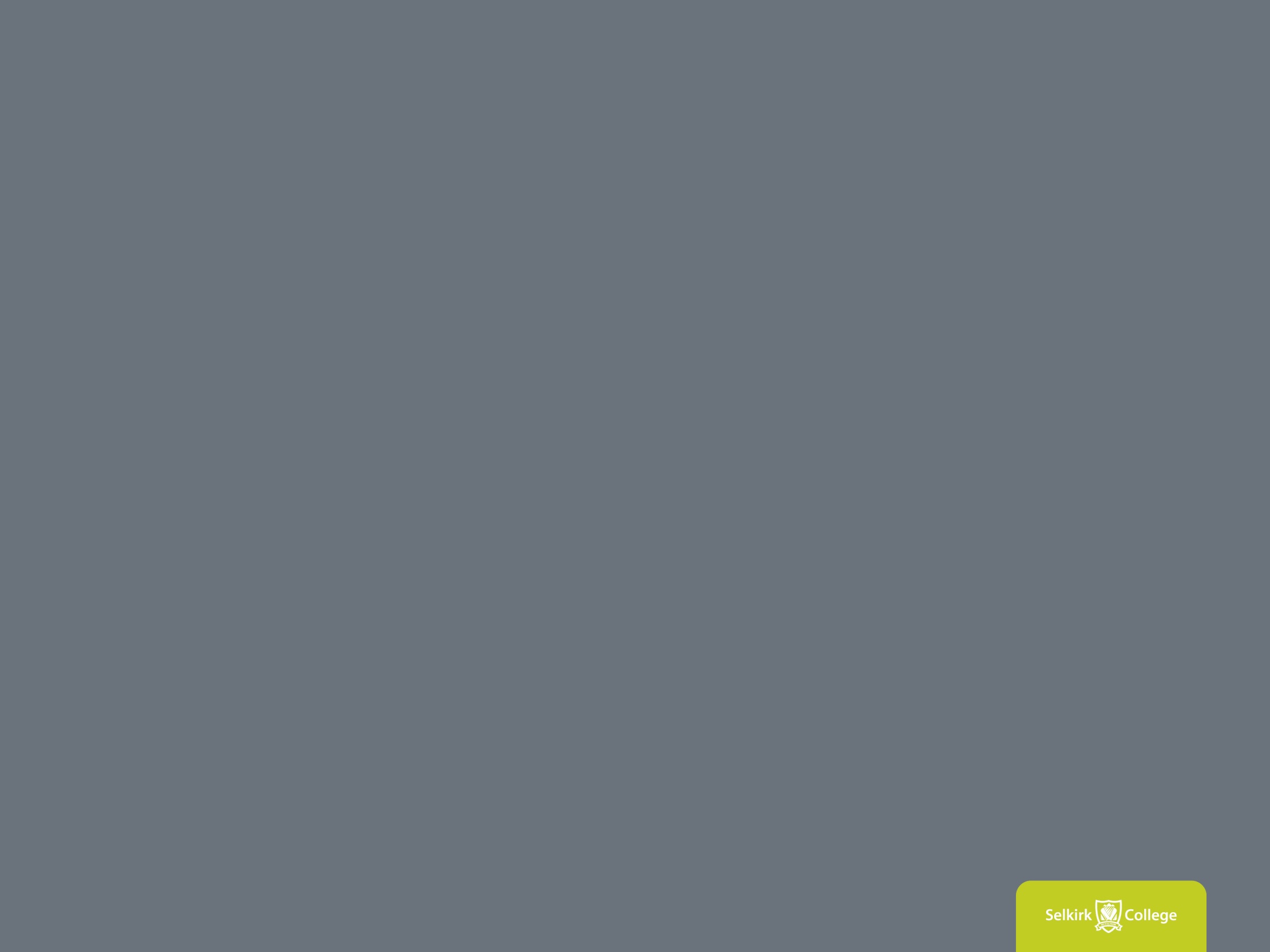 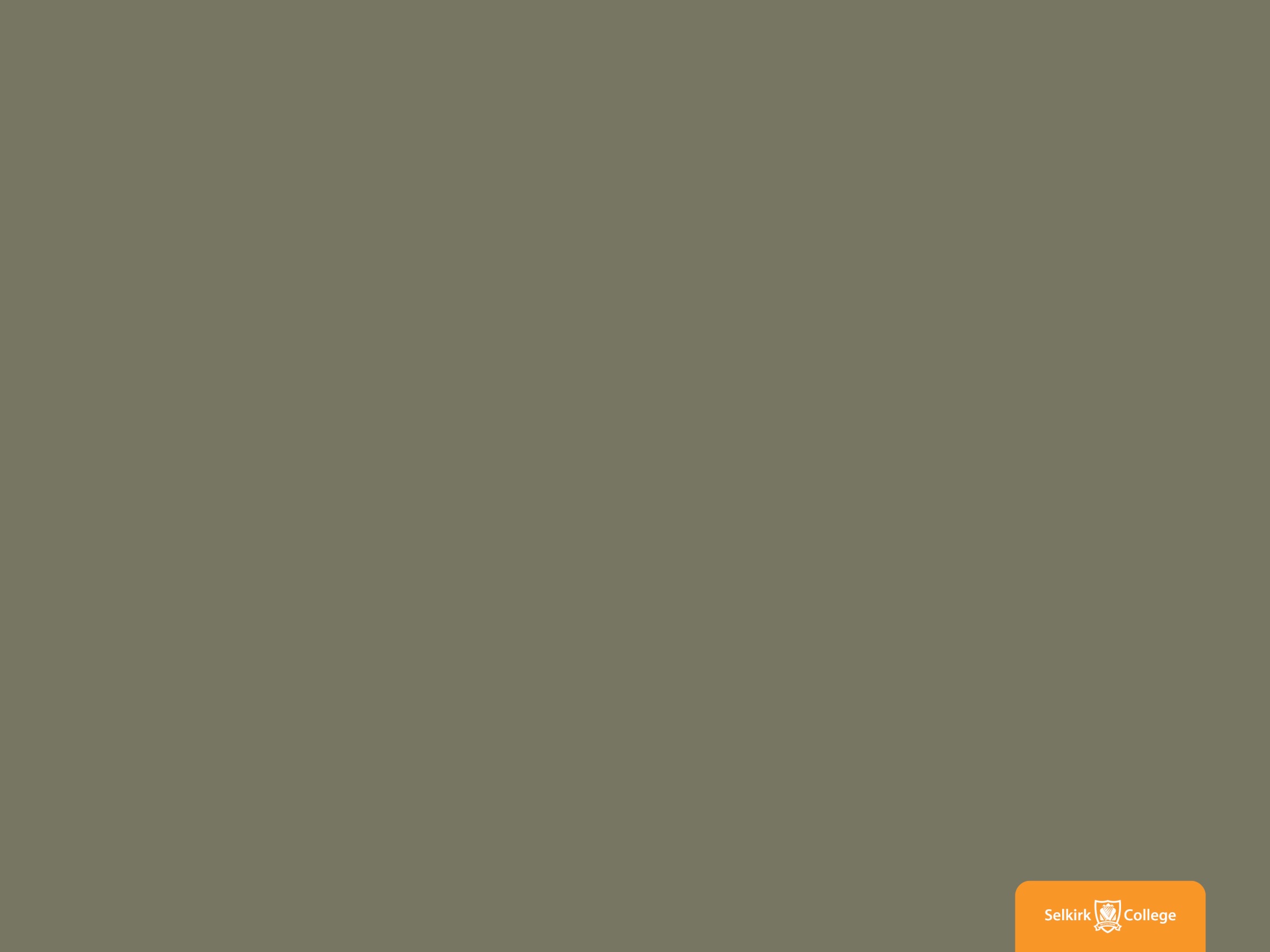